YES and No
Take a negative statement or rule and change it to a positive one.
Take a positive statement or rule and change it to a negative one.
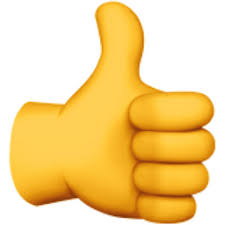 Don’t lie
Clean your room
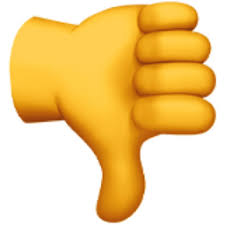 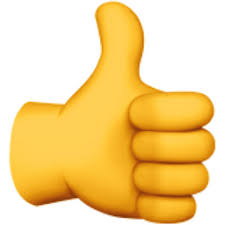 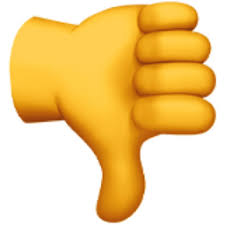 Now come up with your own examples of stating a rule or law in a negative way, and in a positive way; and vice versa
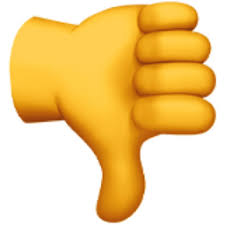 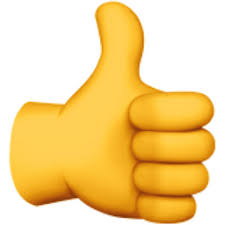 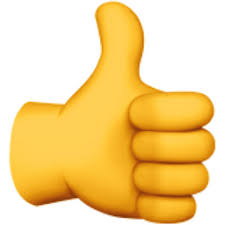 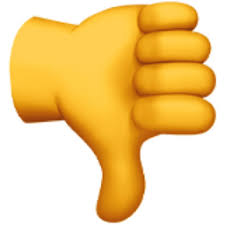 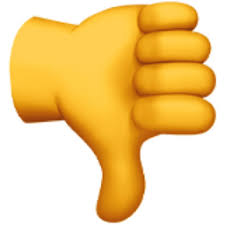 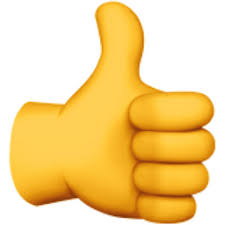 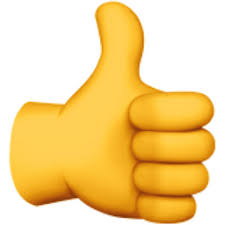 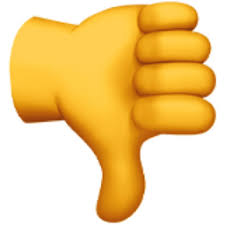 Core Principles and Applications
Write in a “core principle” (like “Love”) and then come up with 5 or more “applications” 
of how you can do that by living out this core principles this week.
Core Principle
Core Principle
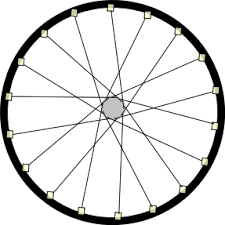 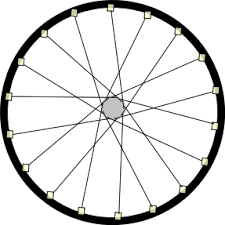 Applications
Applications